Welkom
Tekeningen van Herman Roozen uit Coevorden 
Herman is onlangs uitgeroepen tot Stripmaker des Vaderlands voor drie jaar
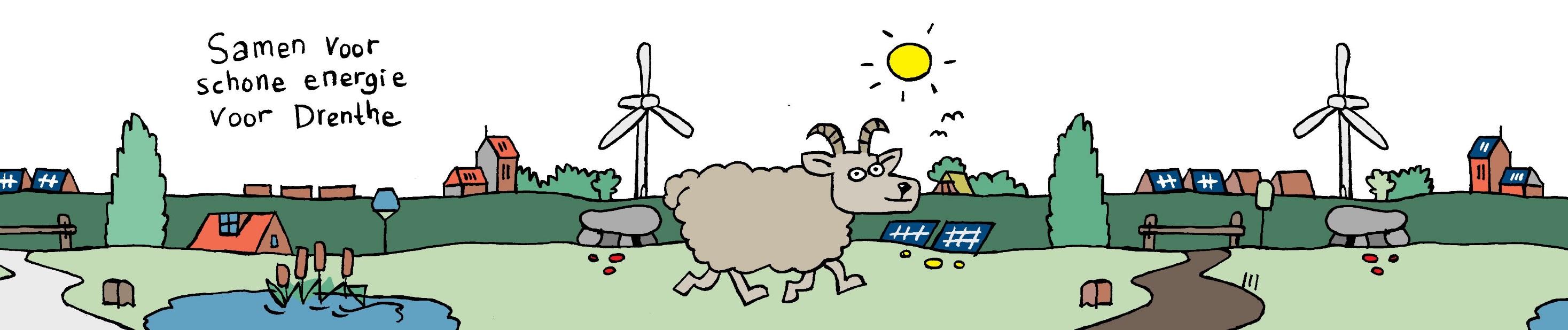 Huisregels
een paar huisregels voor vandaag

laten we onszelf op ‘mute’ zetten als we niet spreken

deze sessie wordt opgenomen

stel uw vragen in de chat

neem actief deel aan de gesprekken
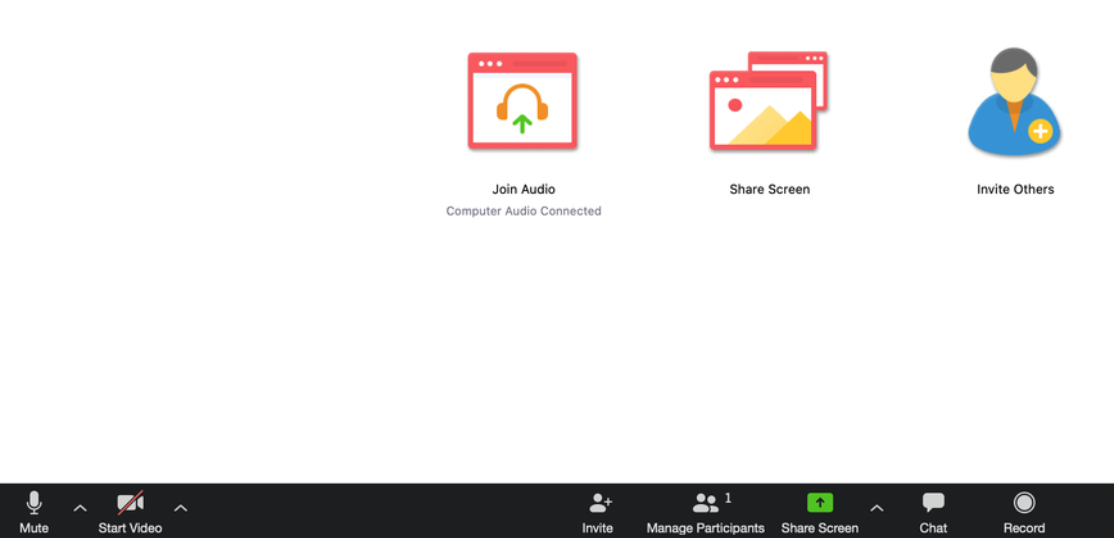 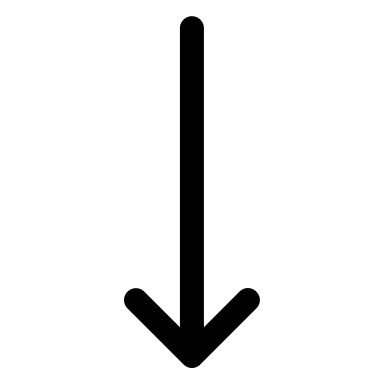 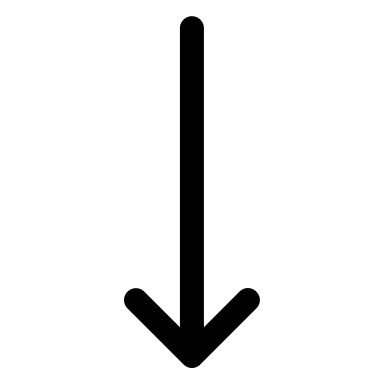 Agenda
AGENDA
 Welkom
 Hoe leeft de RES bij u en in uw omgeving?
 Stand van zaken RES Regio Drenthe
 - Korte pauze – 
 Presentatie Huri Sahin van NP RES
 Gesprek over samenwerking
 Afsluiting
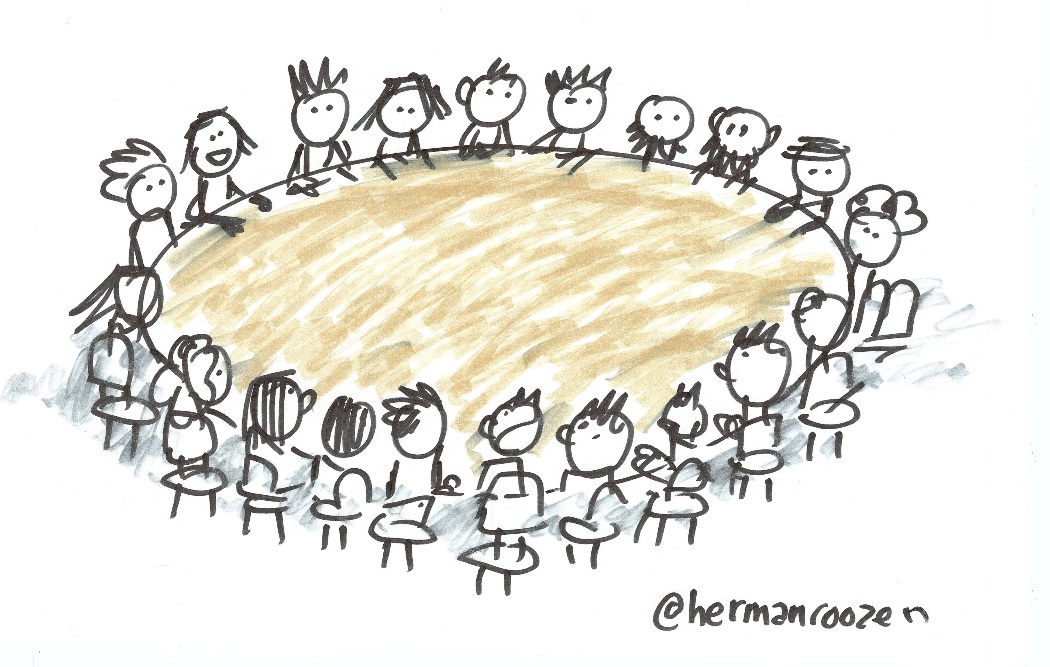 Vraag breakout rooms
Wat is uw ervaring met de RES? 
Hoe leeft de RES bij u en in uw omgeving?
Vraag breakout rooms (eerste sessie)
Wat is uw ervaring met de RES? 
Hoe leeft de RES bij u en in uw omgeving?
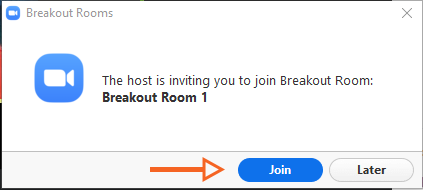 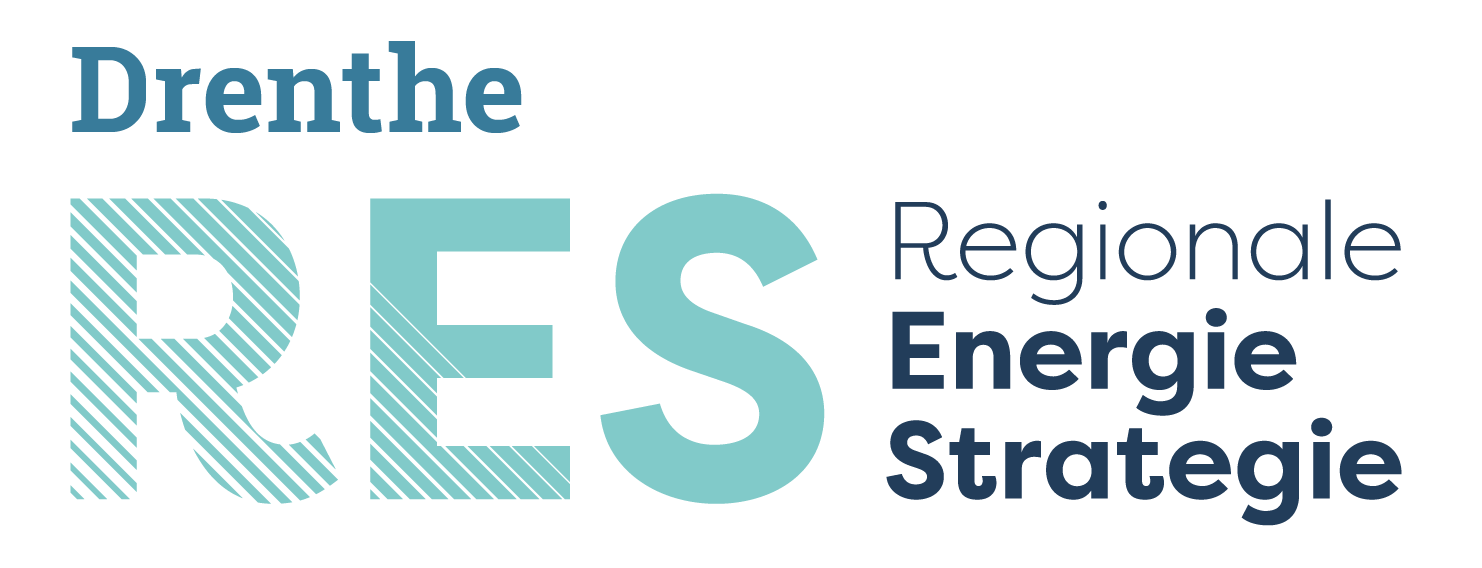 Stand van zaken concept res regio Drenthe
Riek Siertsema, onafhankelijk voorzitter Drentse Energietafel (DET)
Stand van zaken
Concept RES regio Drenthe:
 alle 12 gemeenten, 4 waterschappen en Provinciale Staten
     hebben Concept RES vastgesteld, dan wel ter kennisgeving
     aangenomen
 definitieve Concept RES regio Drenthe volgens planning naar
     NP RES met als bijlagen de zienswijzen, moties,
     amendementen en andere relevante documenten
    zie www.energievoordrenthe.nl
Stand van zaken
Nu:
formele analyse 
alle definitieve concept RESsen 
vanuit generiek en nationaal perspectief 
door Planbureau voor de Leefomgeving – PBL
Stand van zaken
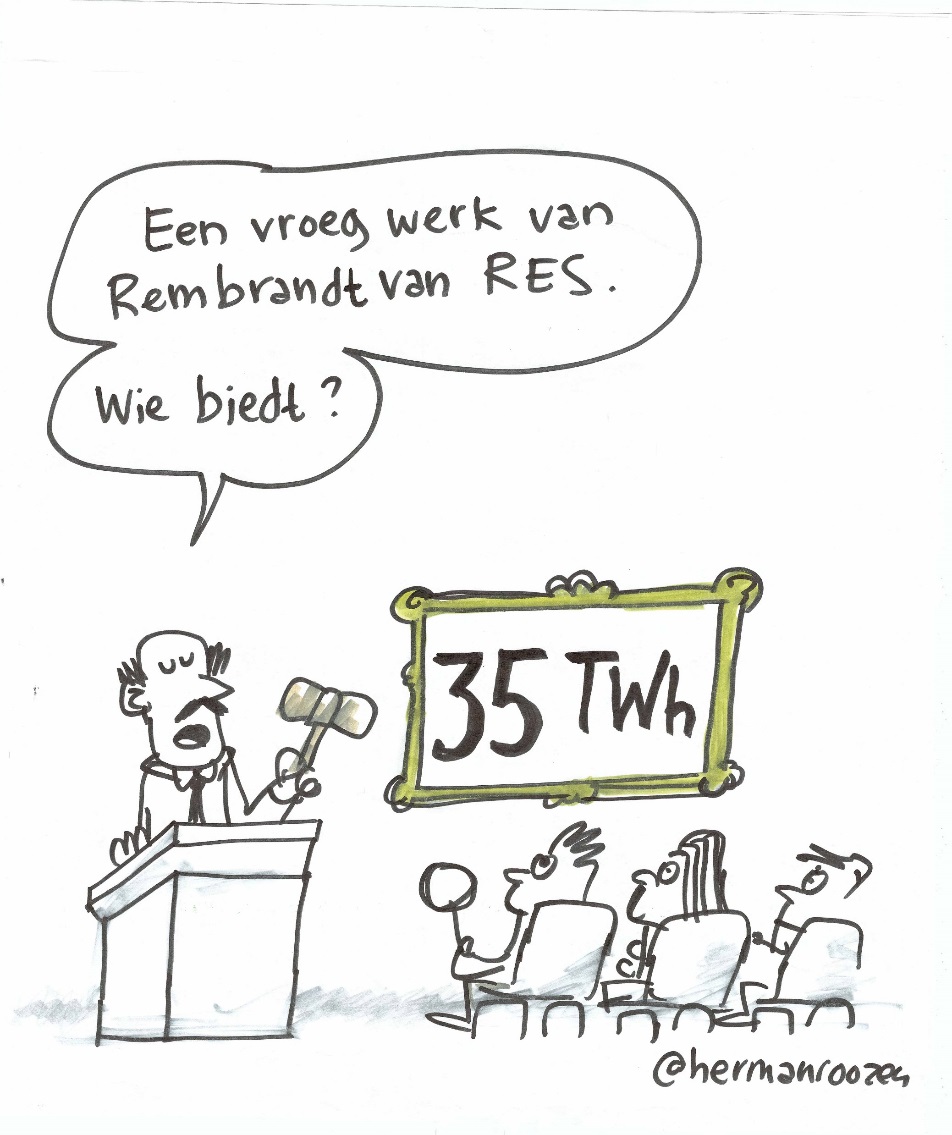 Tussentijdse analyse PBL:

 27 Concept RESsen in juni openbaar
 analyse generiek en landelijk
 totaalbod 50 Terawattuur -> 
     landelijke doelstelling 35 Terawattuur 
     in 2030 haalbaar
 veel werk verzet en grote betrokkenheid vele professionals
Stand van zaken
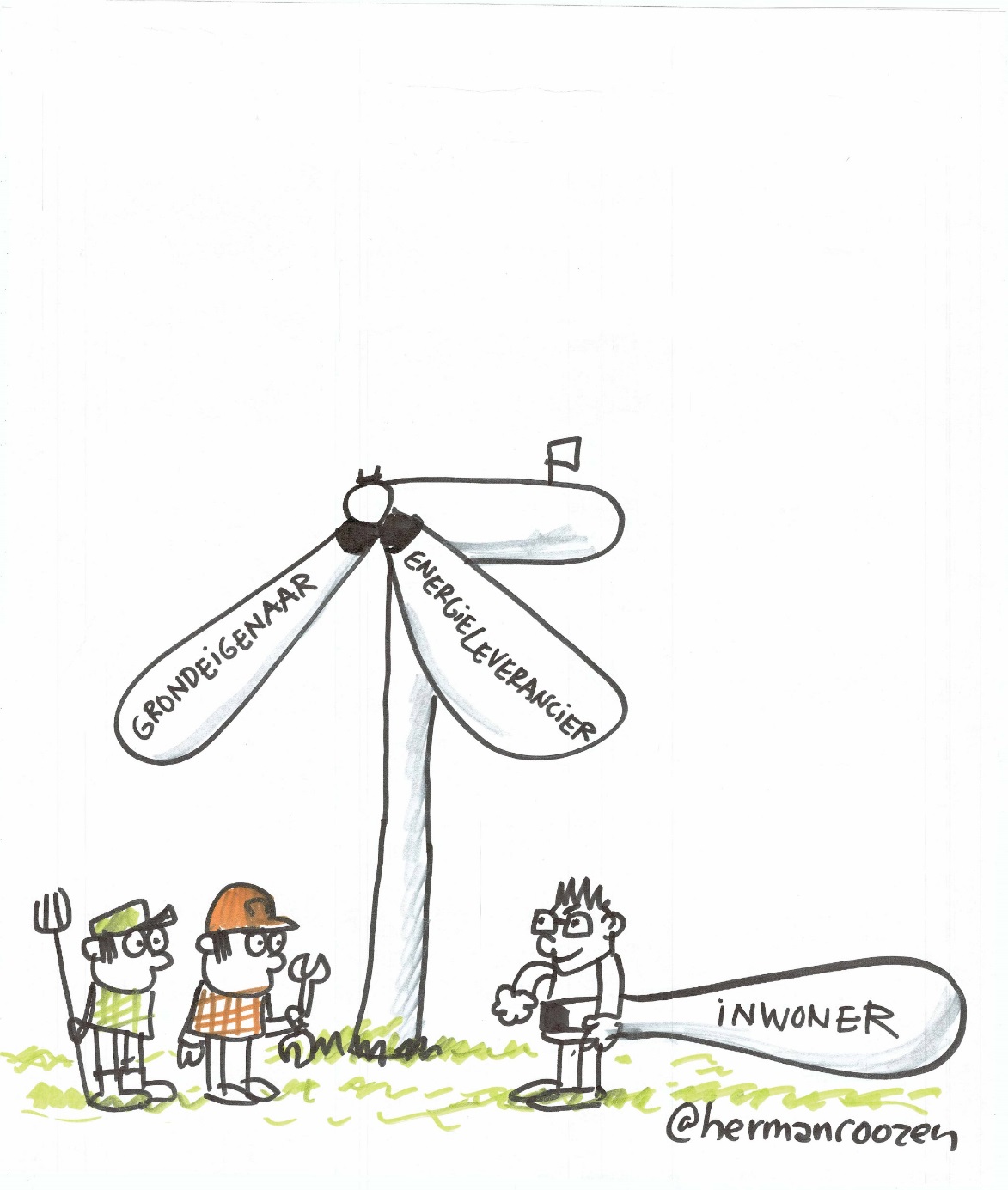 RES-regio Drenthe op koers
echter
 2025 alle benodigde vergunningen 
     verleend
 2030 bijdrage 3,45 TWh gerealiseerd 
 Samenwerking bij concretiseren 
     ambities op proef gesteld
 Knelpunten oplossen
 Antwoorden op essentiële vragen
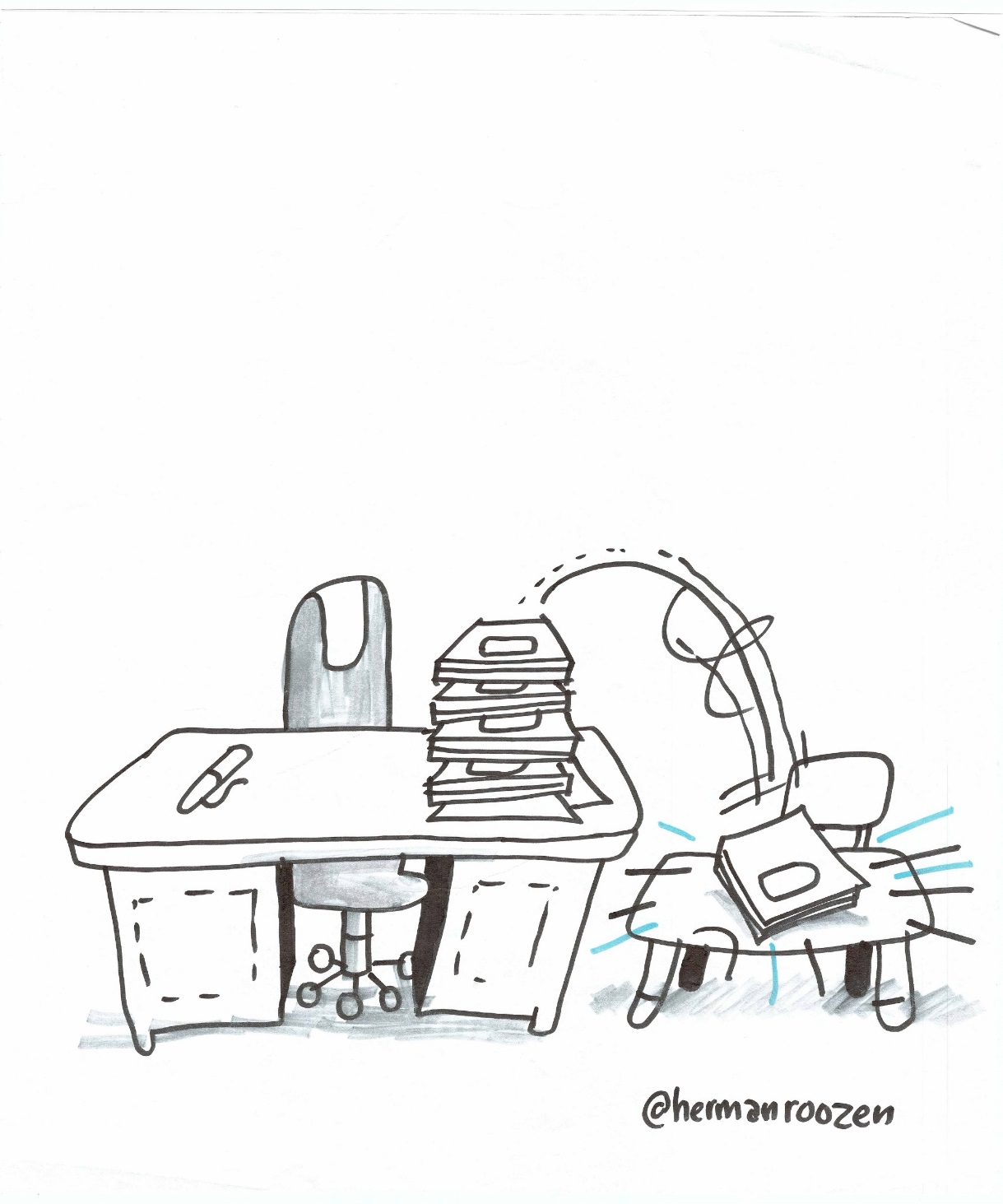 Stand van zaken
Gemeentelijke
Warmtetransitievisies 
spelen centrale rol in 
Regionale Structuur Warmte
Stand van zaken
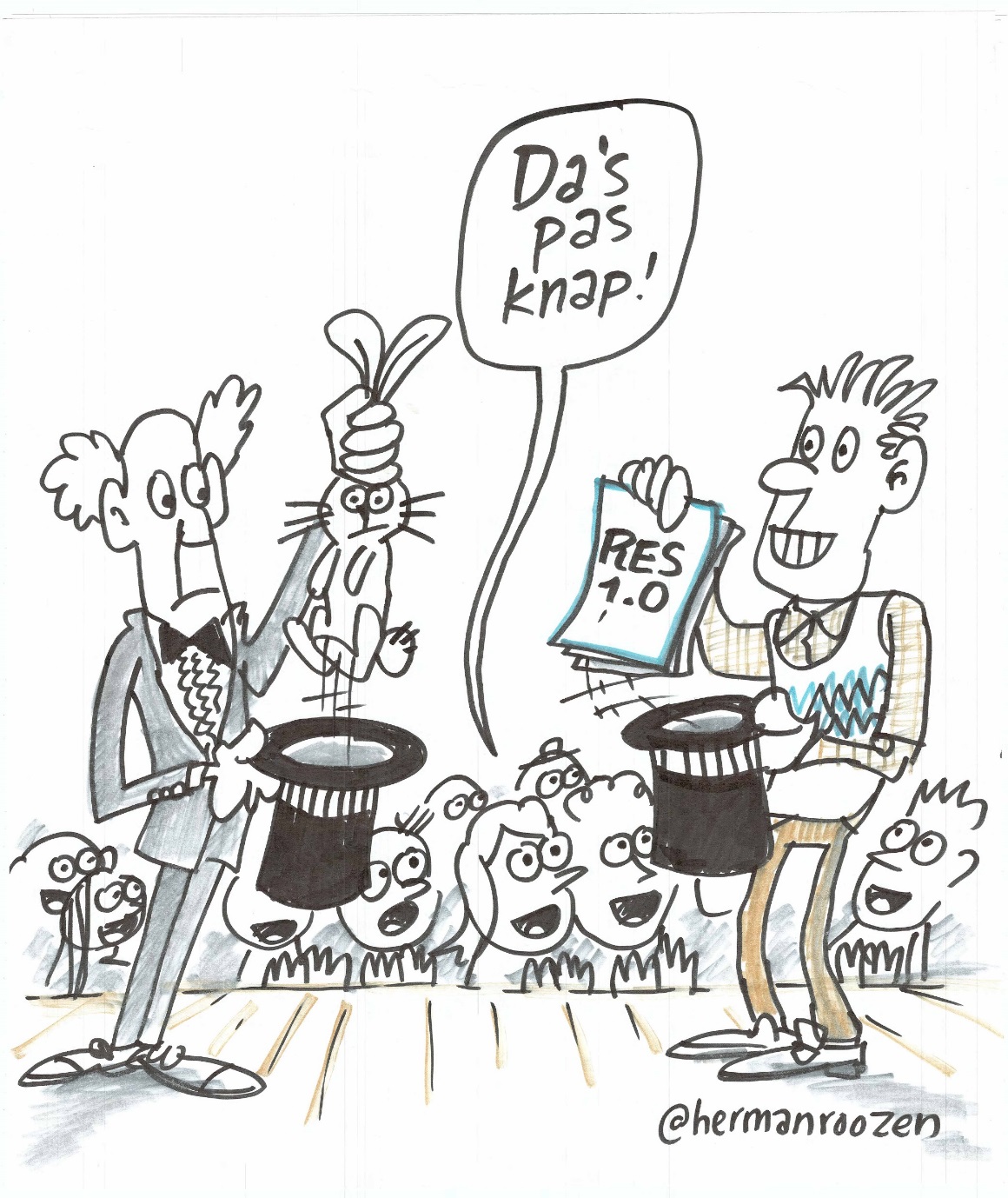 RES 1.0 - uiterlijk 1 juli 2021 
     bij NP RES
 Besluitvorming RES 1.0 – 
     vanaf april 2021
 
RES 2.0 
RES 3.0
Stand van zaken
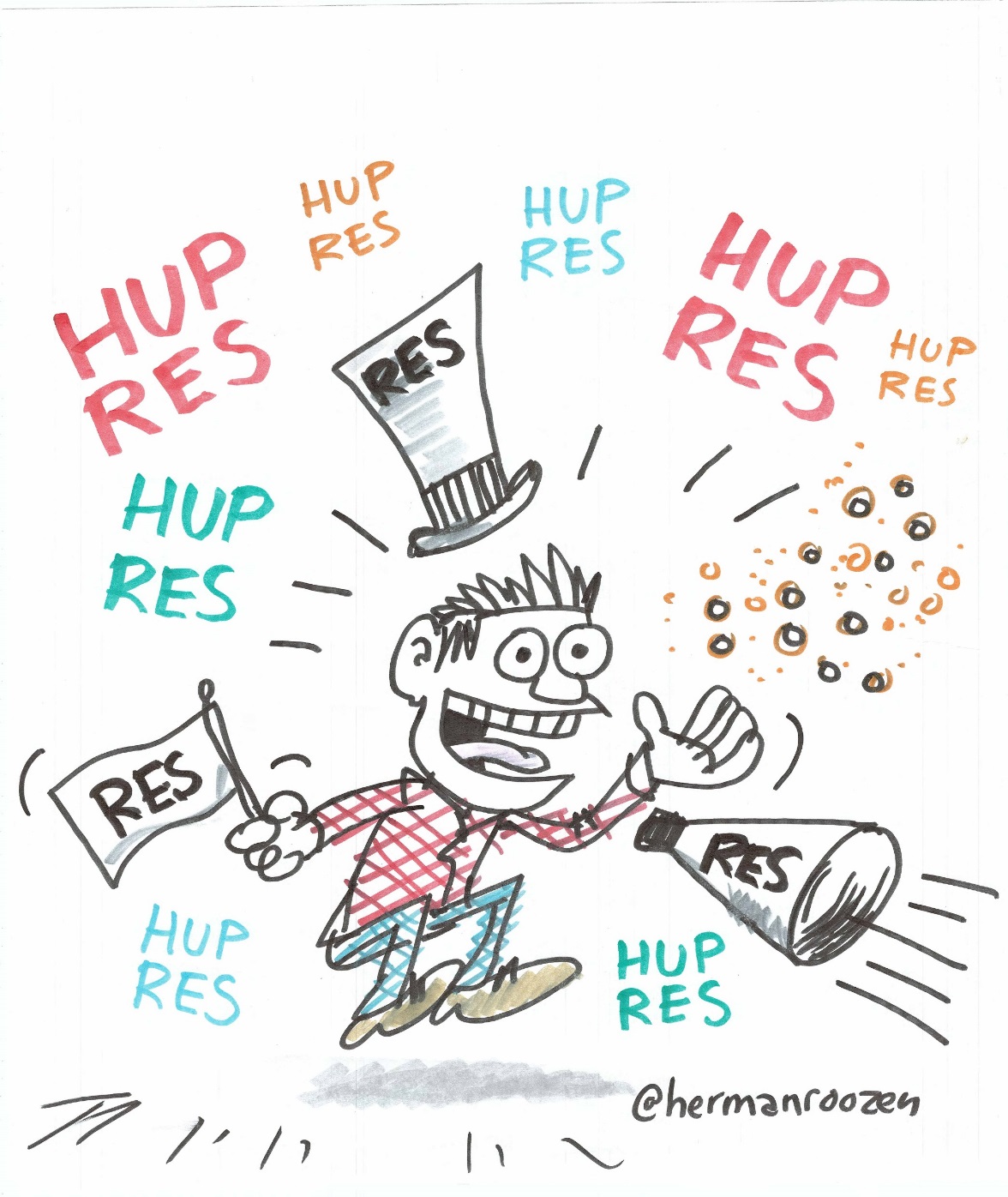 Kortom:

RES zal voor vele jaren 
onderdeel zijn van ons 
werk, ons leven
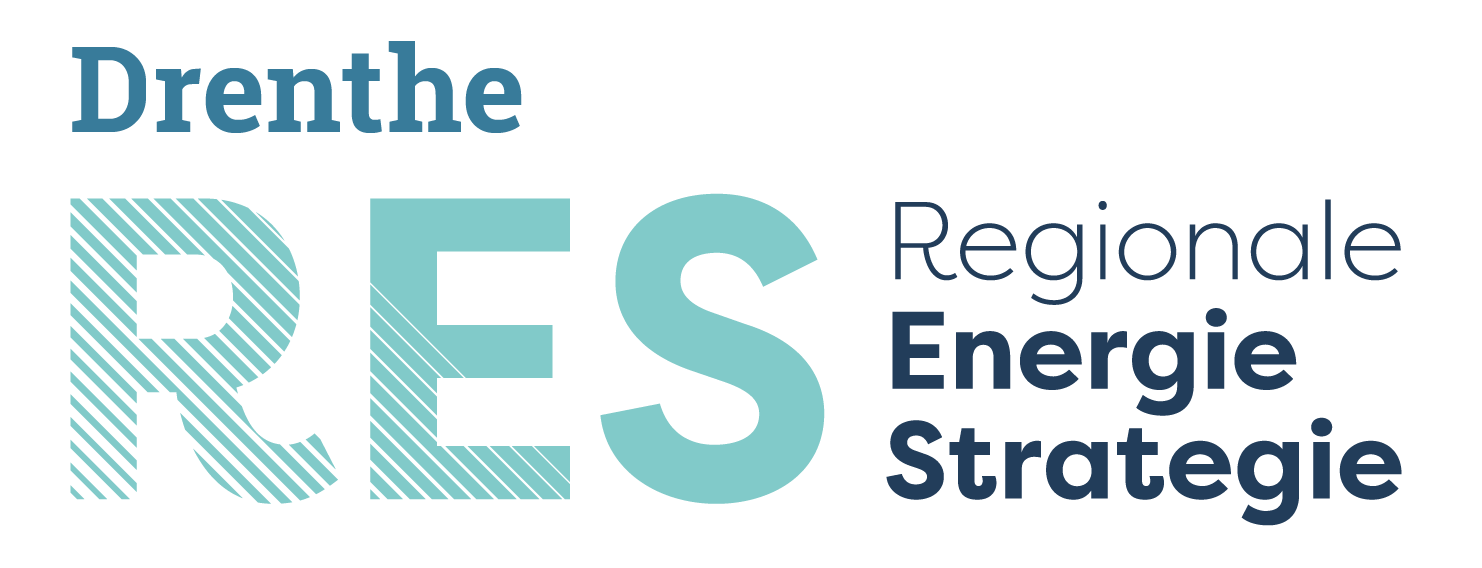 12 gemeenten in res-regio Drenthe
Burgemeester Bert Bouwmeester
12 gemeenten RES-regio Drenthe
RES-regio Drenthe werkt samen om regionale energiestrategie te ontwikkelen
 Overheden
 Netbeheerders
 Maatschappelijke partners
 Jongeren

              Veel stakeholders met allerlei belangen
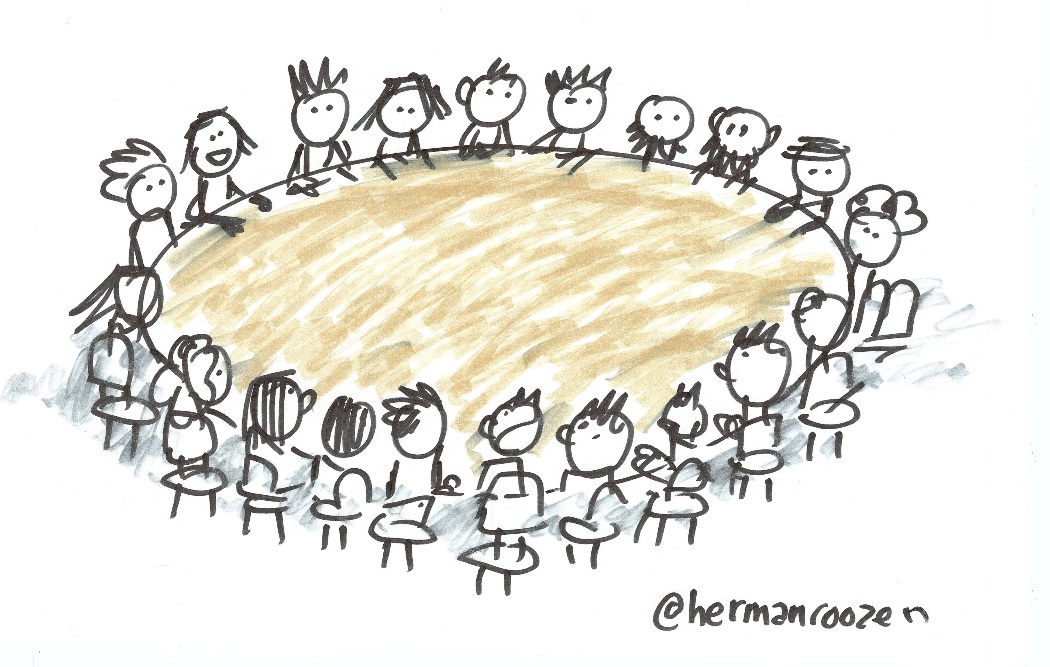 12 gemeenten RES-regio Drenthe
Gemeenten en hernieuwbare energie 
 Sommige gemeenten hebben al beleid ontwikkeld
 Andere gemeenten zijn daarmee nu volop bezig 
 In veel gemeenten is gesprek over beleid al gevoerd met eigen inwoners

Drentse opgave tot 2030 grotendeels al ingevuld door gemeenten 
RES-regio Drenthe behoort daarmee tot de koplopers in Nederland
12 gemeenten RES-regio Drenthe
Waarom regionale samenwerking? 

 Van elkaar leren
 Samen antwoorden zoeken op nieuwe vraagstukken 
 Niet zelf het wiel te hoeven uitvinden
 Kansen om bovenlokale vraagstukken samen op te pakken
Vraagstukken houden niet op bij gemeentegrenzen
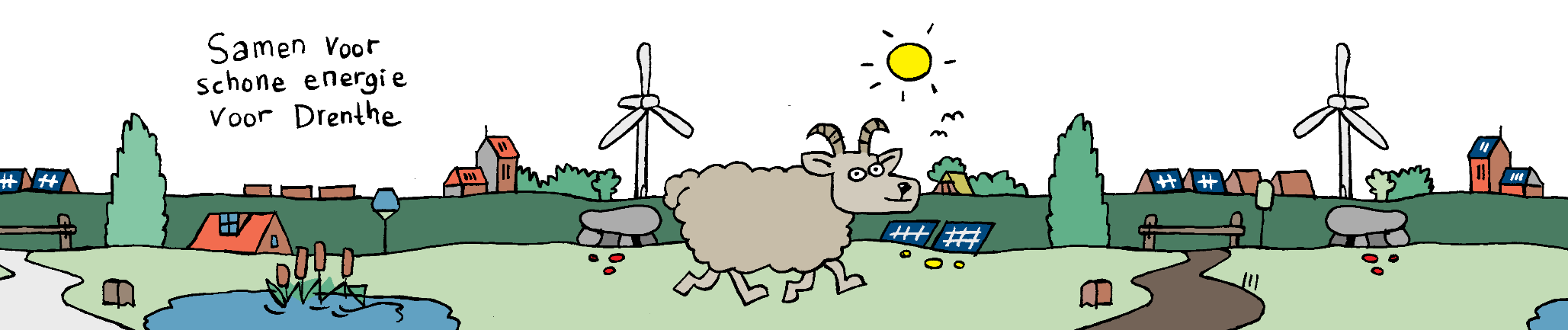 12 gemeenten RES-regio Drenthe
Ook landschap houdt niet op bij gemeentegrenzen 

 Wat is goed voor gemeenten? -> eigen ruimtelijk beleid, vrijheid invulling energieopgave
 Wat is goed voor Drenthe?
 Welke trends doen zich voor?
 Waar liggen nieuwe kansen?
 Hoe ruimtelijke kwaliteit versterken met aandacht voor landschap en welzijn en toekomst
     inwoners?
12 gemeenten RES-regio Drenthe
Ook maatschappelijk draagvlak houdt niet op bij gemeentegrenzen 

Proces ene gemeente heeft invloed op andere gemeente(n)

Drentse energieverhaal
 wat vinden Drentenaren van ontwikkeling van 
     zonne- en windprojecten in hun leefomgeving? 
 wat zijn hun ervaringen? 
 wat zien zij als kansen en bedreigingen?
Regionale burgertop
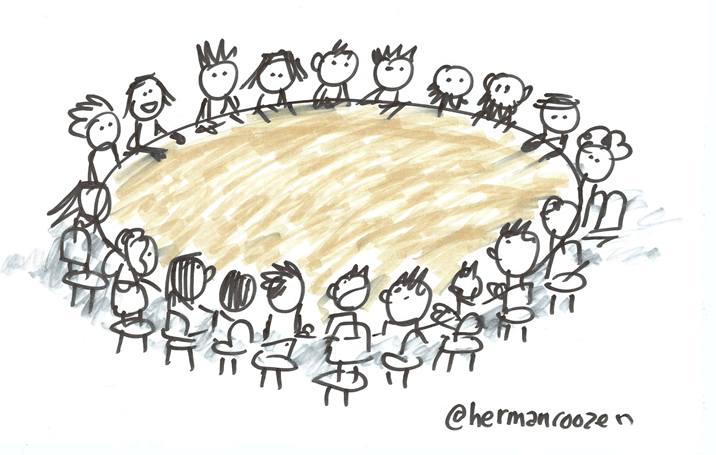 12 gemeenten RES-regio Drenthe
Samen optrekken betekent niet processen van gemeenten overnemen
Samen optrekken betekent elkaars processen een positieve impuls geven
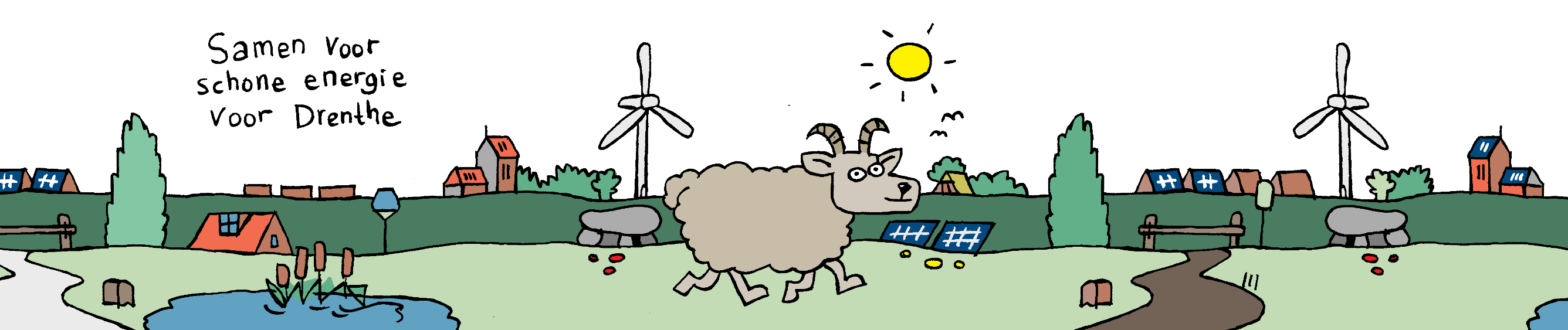 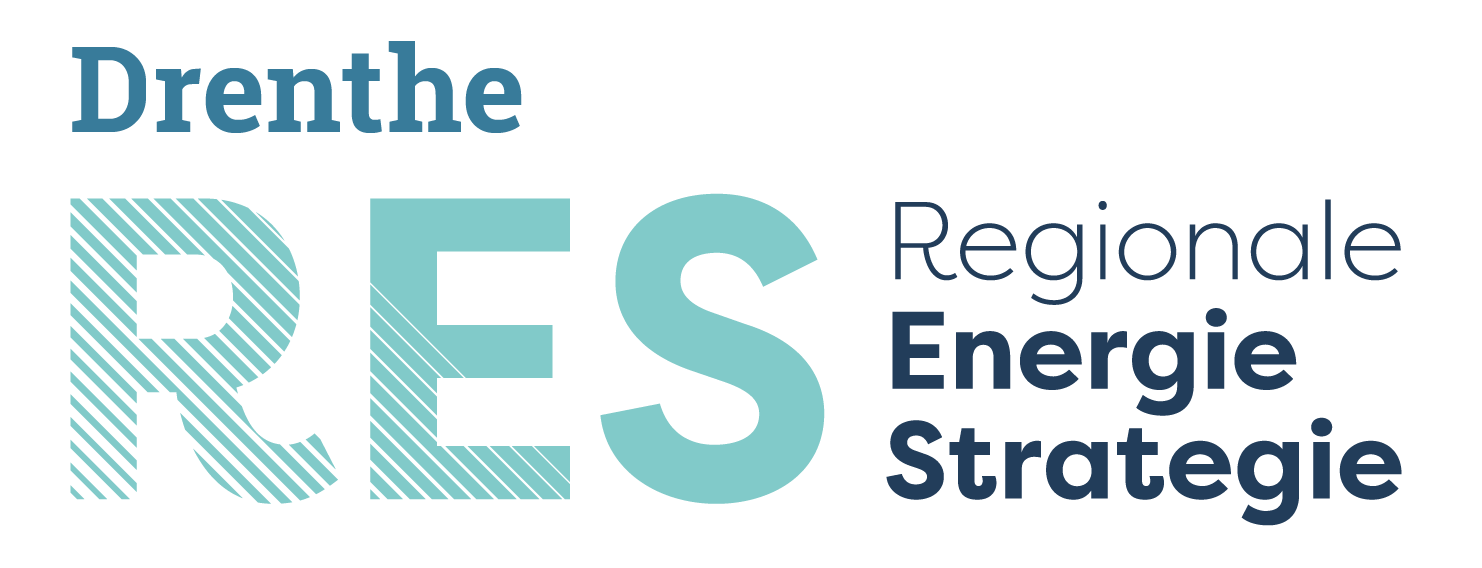 Elektriciteit en netcapaciteit
GEDEPUTEERDE Tjisse Stelpstra
Elektriciteit – RES 1.0
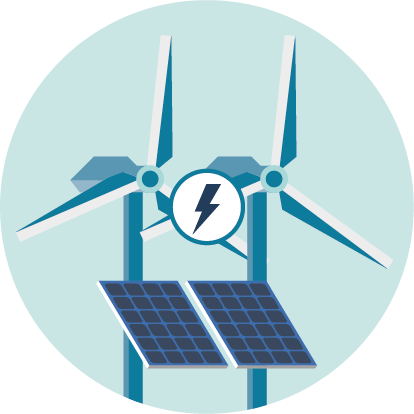 Drentse bijdrage Regionale Energie Strategie 1.0  
Bijdrage is opgebouwd uit:
zonne- en windenergie op basis van:
 Windenergie op land
 Zonne-energie op land (veldopstellingen)
 Zonne-energie op daken
     (vermogen > 15 kWp)
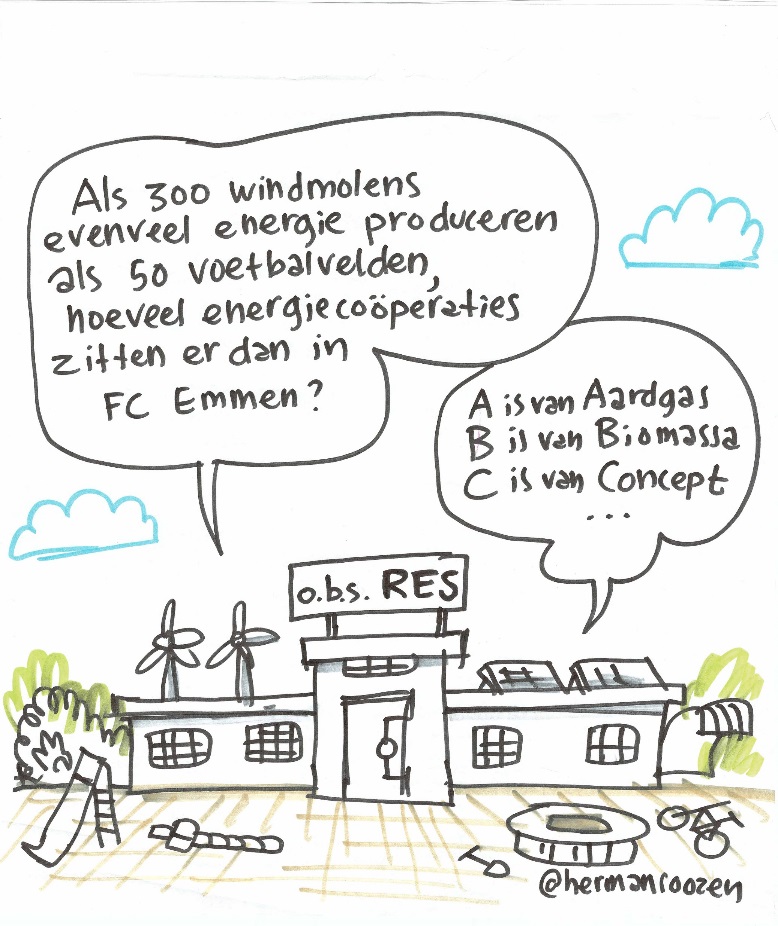 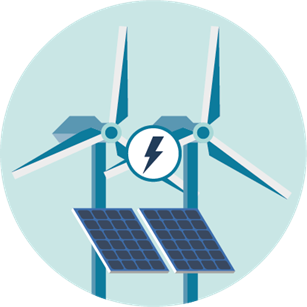 Elektriciteit – RES 1.0
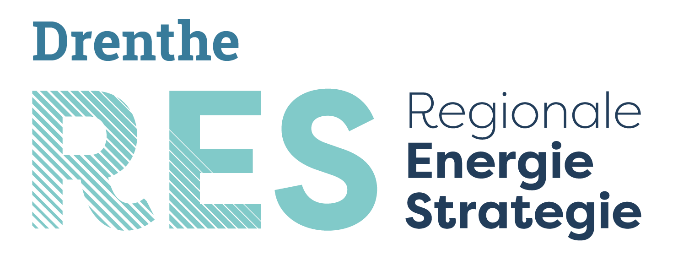 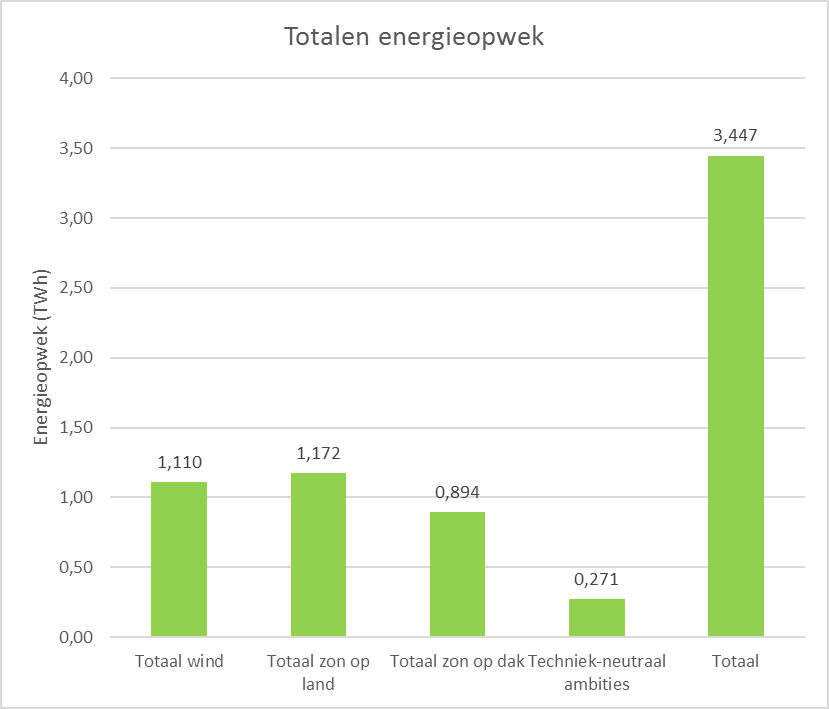 1 oktober 2020
Elektriciteit – RES 1.0
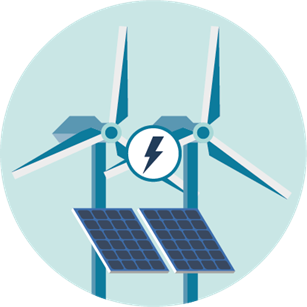 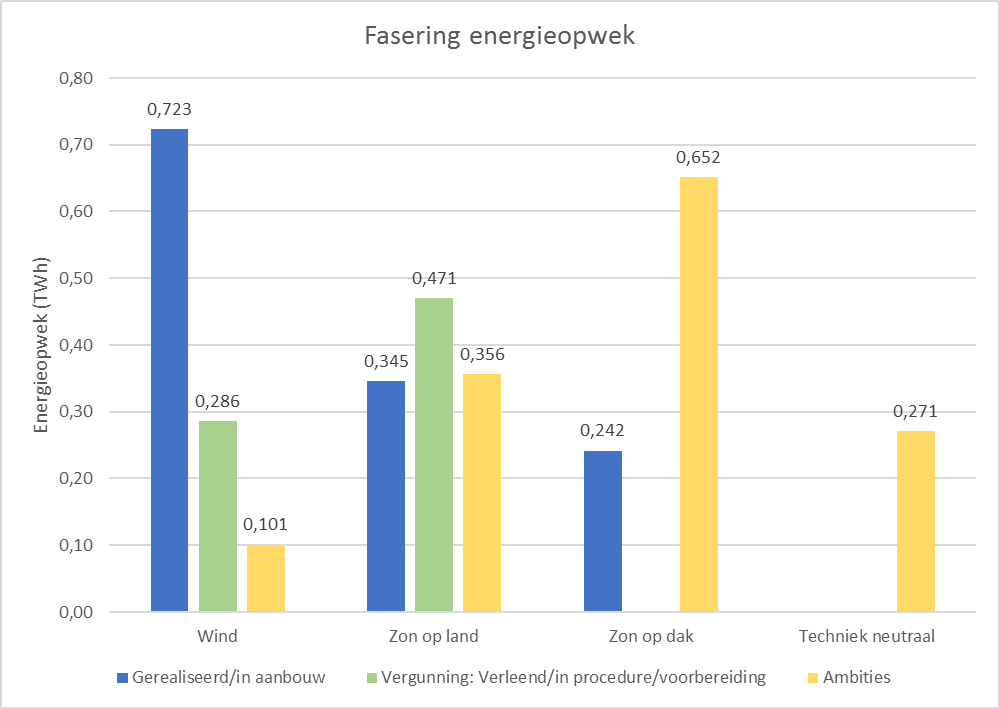 1 oktober 2020
Elektriciteit – RES 1.0
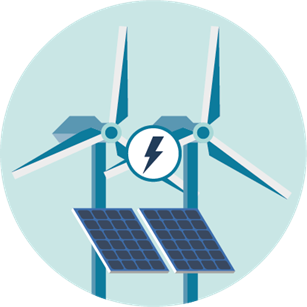 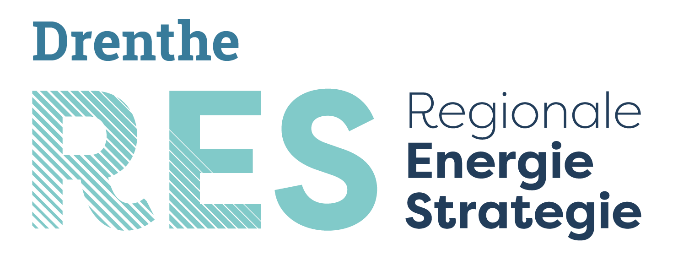 Cijfers samengevat: 
1,310	TWh:  gerealiseerd / in aanbouw (wind, zon op veld, zon op dak)
0,757	TWh:  vergunningen verleend / in procedure 
0,356	TWh:  ambities zon op land, waarvan ca. 0,256 TWh locatie specifiek en 0,1 TWh onbepaald
0,101 	TWh:  ambitie wind op land
0,652	TWh:  ambitie zon op dak 
0,271	TWh:  ambitie techniekneutraal
Max 0,371 TWh is onbepaald / techniekneutraal. Concretisering is van belang i.v.m. netwerkdoorrekening.
Verhouding wind / zon op land / zon op dak / techniekneutraal is     1,1  :  1,1  :  0.9  :  0,3
Elektriciteit – RES 1.0
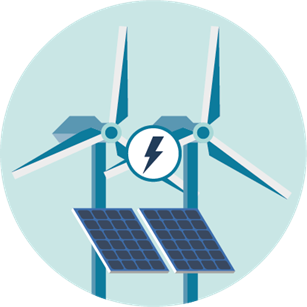 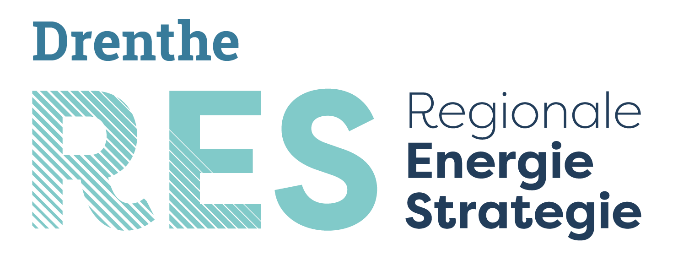 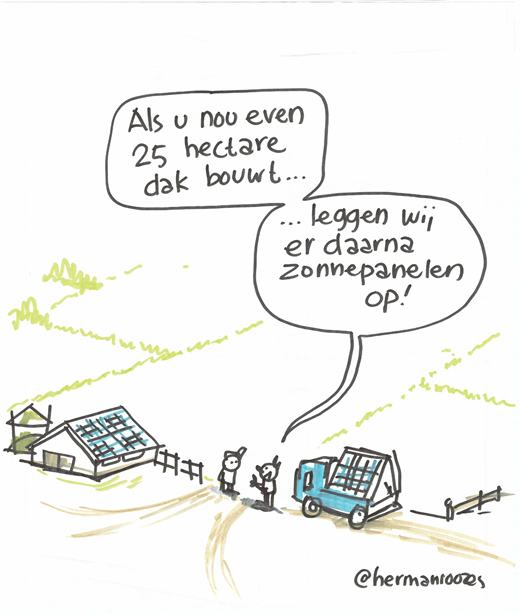 Zonne-energie op daken:

 regionale aanpak gericht op realisatie
 plan de campagne met 2 sporen (MKB en industrie / 
     Agrarische omgeving)
 inventarisatie en onderzoek van reële potenties per gemeente
Elektriciteit – RES 1.0
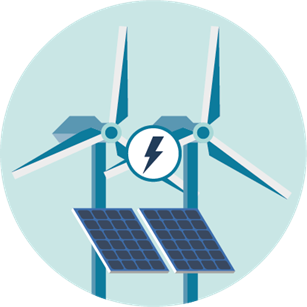 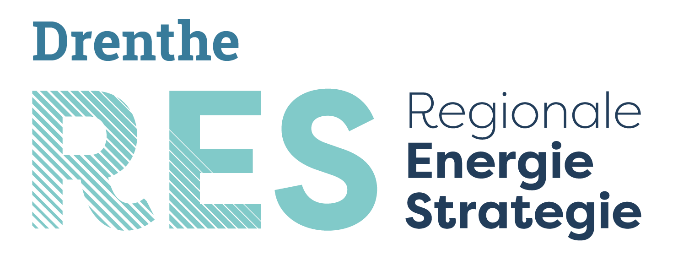 Elektriciteitsnetwerk:
 Geen verschillen in gegevens netbeheerders en gegevens RES-partners
 De plannen van marktpartijen zijn bij RES partners bekend
 Groot deel pijplijn projecten van Concept RES in 2025 te accommoderen
 Randvoorwaarden om deze inspanningen gezamenlijk uit te voeren: tijd, ruimte, gunning etc.
 In 2025 zullen een aantal knelpunten blijven bestaan
 Op weg naar 2030 hernieuwbare energie RES volledig accommoderen
Elektriciteit – RES 1.0
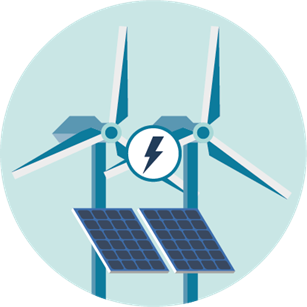 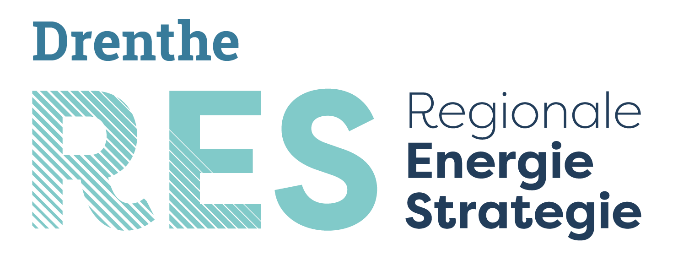 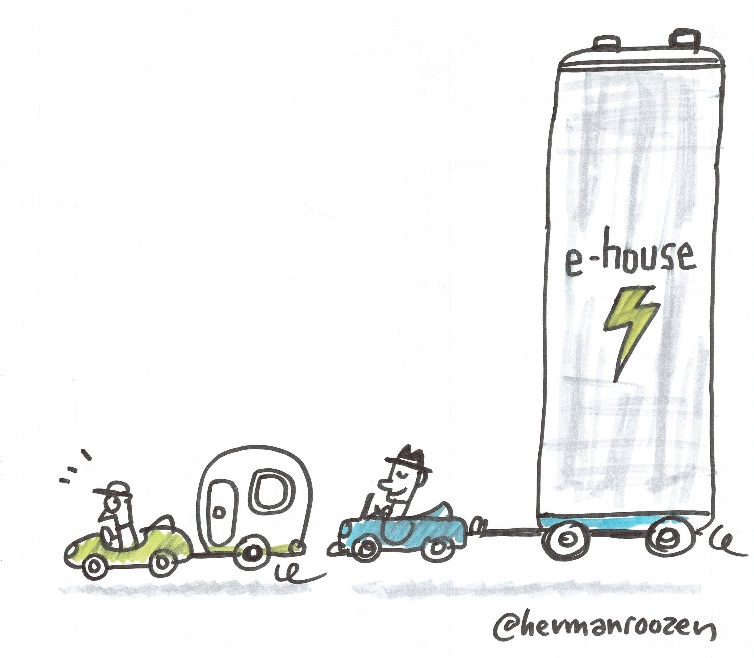 Maatregelen netwerk:

  Enexis en Rendo breiden regionale net uit waar mogelijk
  TenneT werkt aan hoogspanningsnet / netstructuur Drenthe 

Onderzoeken opschaalbare oplossingen transport-schaarste: 
  Gebruik maken van vluchtstrook (N-0). Generalisering via Algemene Maatregel van Bestuur (TenneT gaat pilot Noord Nederland N-0 starten, hiermee wordt het probleem van netcapaciteit niet volledig opgelost)
 Toepassen van flexibele, schaalbare oplossingen zoals Dynamisch terug leveren, Cable Pooling, Flexibel omgaan met vraag en aanbod, Slimmer verzwaren (e-houses). Vraagt aanpassing wet- en regelgeving.
 Congestiemanagement  (op dit moment nog geen oplossing, want geen marktwerking)
Elektriciteit – RES 1.0
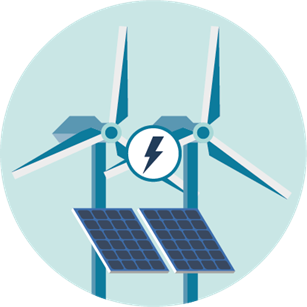 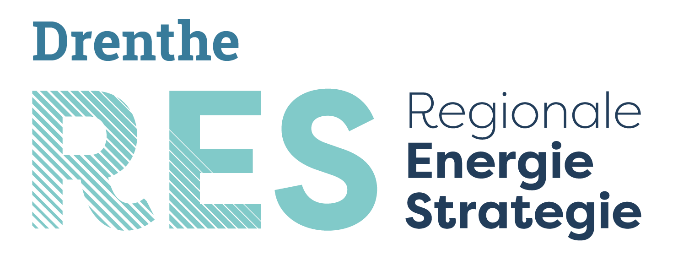 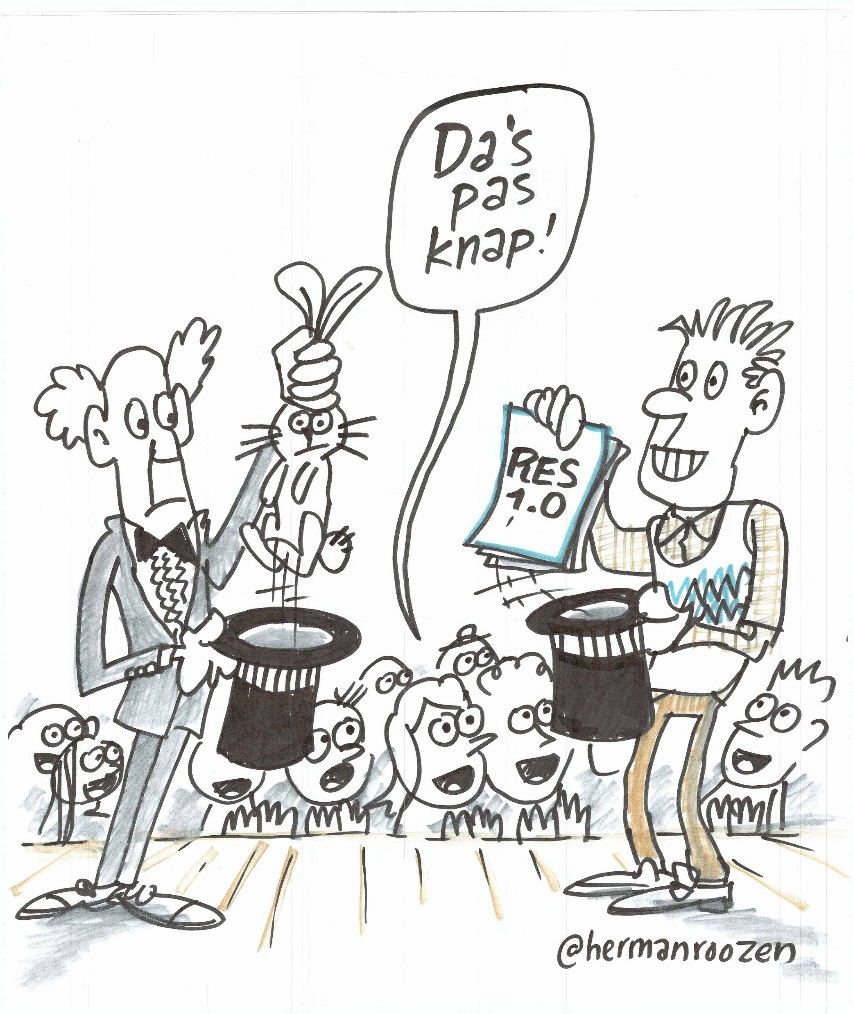 Proces op weg naar RES 1.0

  finale check en actualisatie gegevens, feiten en cijfers in januari 2021   
  doorrekenen netwerk door Enexis/Tennet/Rendo start in november 2020
  alle gegevens verwerken in RES 1.0
  cyclisch proces RES -> 1.0 -> 2.0
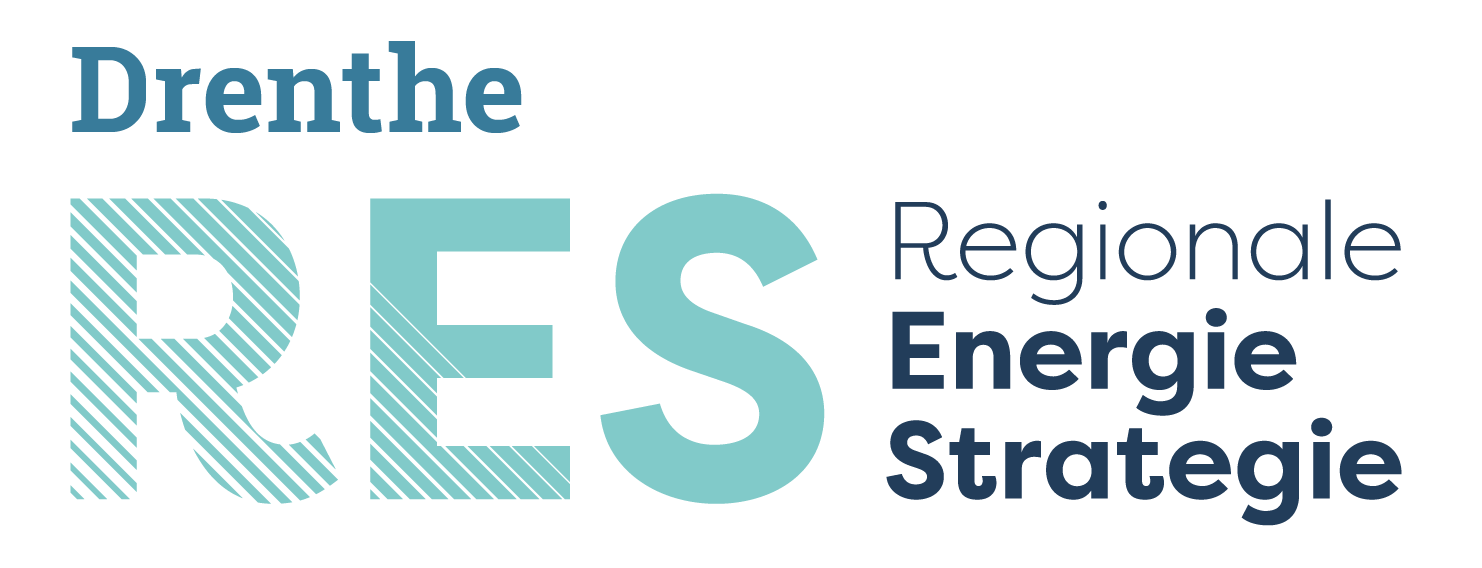 warmte
Charles hussels, werkbureau res-regio drenthe
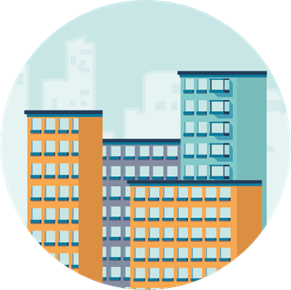 Warmte
Energieverbruik in RES-regio Drenthe:
Lokaal:
Transitievisies Warmte - gemeenten (uiterlijk vaststellen in 2021)
Op wijkniveau
Wanneer gaat een wijk van het aardgas af?
Welke planning hoort hierbij?
Regionaal:
Regionale Structuur Warmte in RES 
Bovenregionale warmtebronnen (verdeling)
Warmtevraag
Infrastructuur
Goede afspraken tussen alle partijen
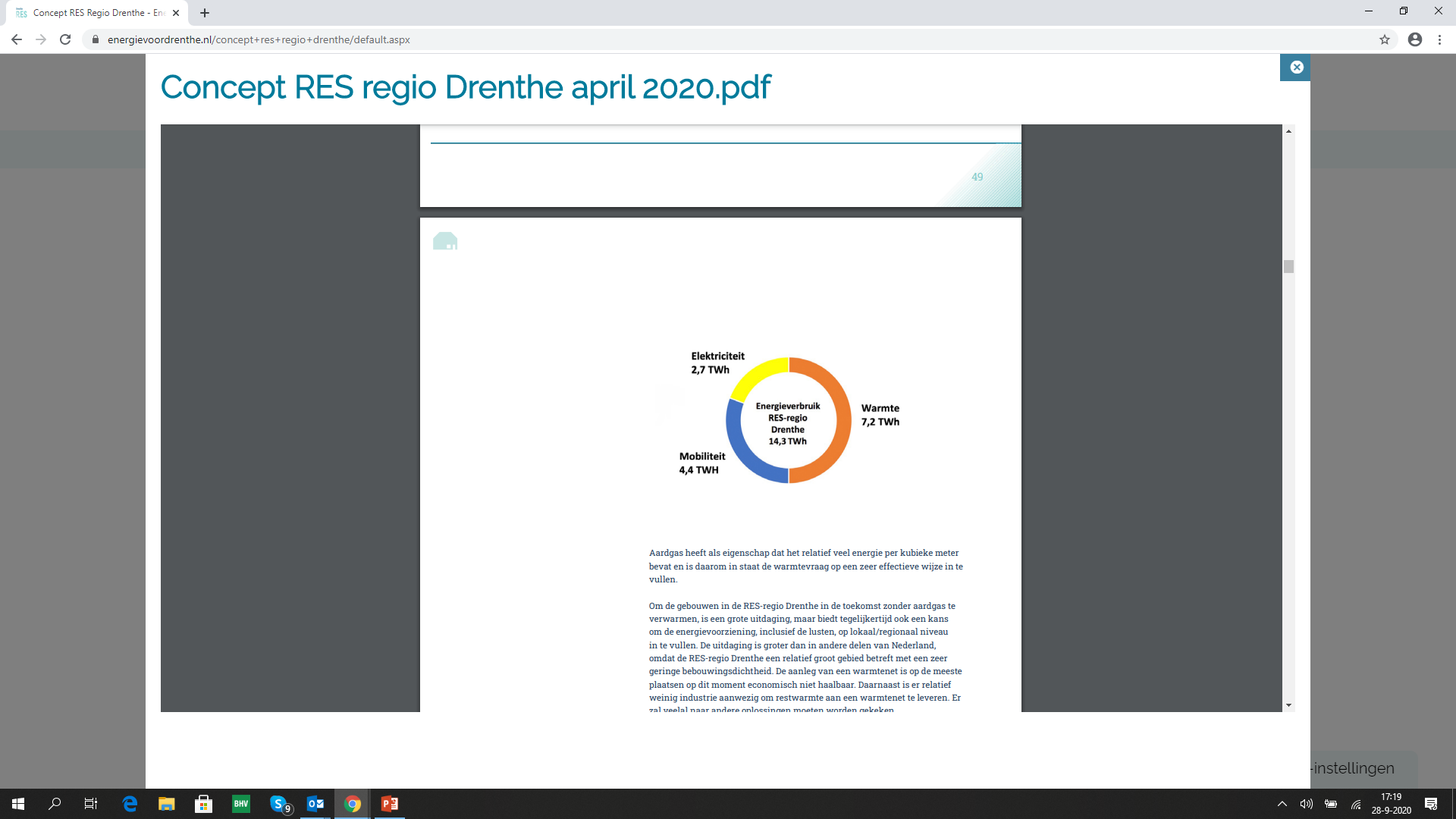 [Speaker Notes: “Het bod” van RES-regio Drenthe voor 2030: productie van 3,45 TWh duurzame stroom
Komt bij benadering overeen met een kwart van het totale energieverbruik van Drenthe

De Industrie heeft een eigen traject om van het aardgas af te gaan. Het Ministerie van EZK is hiervoor verantwoordelijk.]
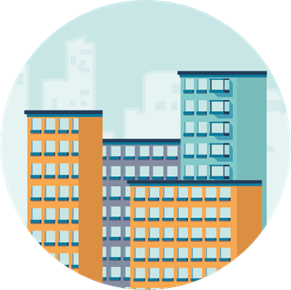 Warmte
De meeste basisinformatie is al opgenomen in de Concept RES.

Voor de RES 1.0:
 Onderzoek Biomassa
 Onderzoek Aquathermie
 Waterstofprojecten – leerpunten
 Geothermie - kennisniveau beleidsmakers gemeentes verhogen
 Kaartmateriaal - onderzoeksgegevens op kaart
 Beschrijving eerste indruk Transitievisies Warmte - consequenties infra
 Onderzoek - Met welke energiebronnen gaan we in 2030 onze gebouwen 
   verwarmen? Energiemix

Vooral ook: kennis delen met alle betrokken partijen
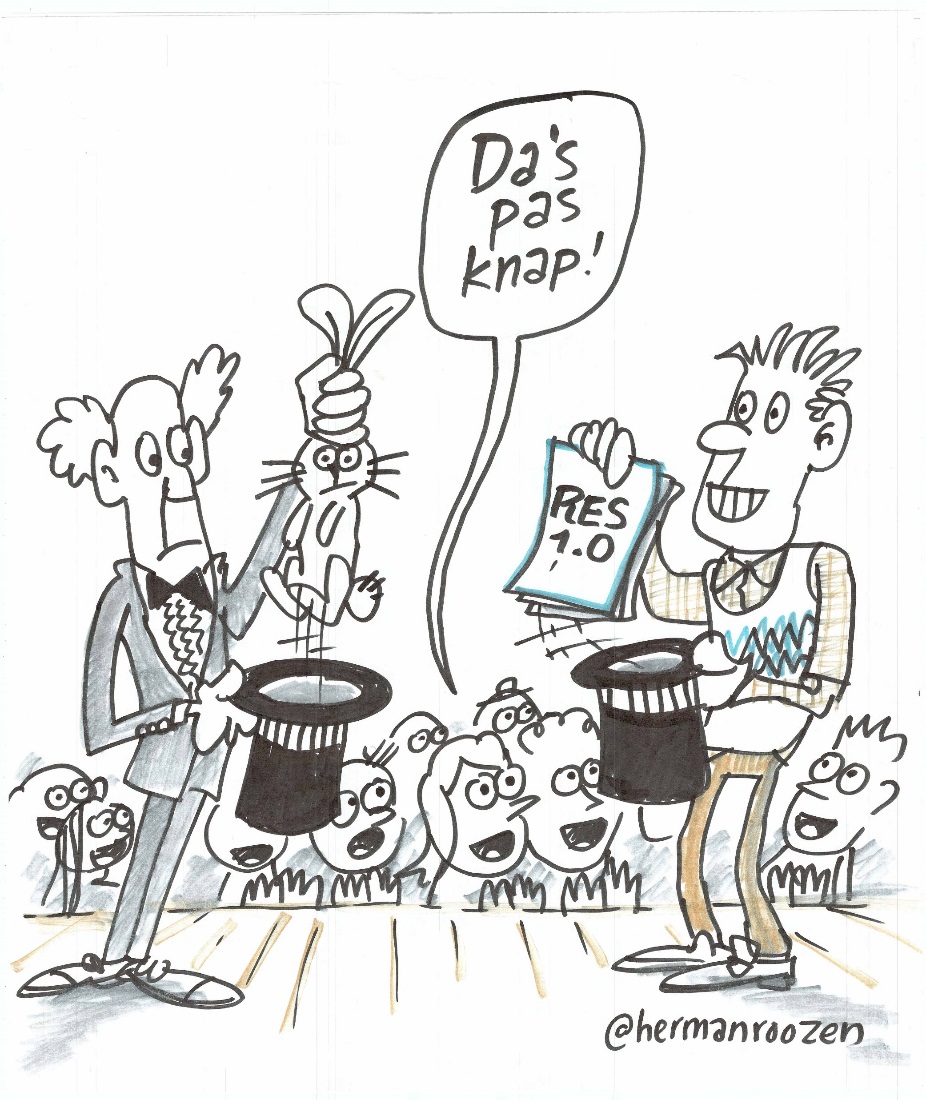 [Speaker Notes: Al opgenomen in de concept RES over Warmte:
De achtergronden en beleid
 Het warmteaanbod
 De warmtevraag
 Het koppelen van vraag en aanbod 
 Ontwikkelingen rondom warmte binnen RES-regio Drenthe
 De vervolgaanpak richting RES 1.0.]
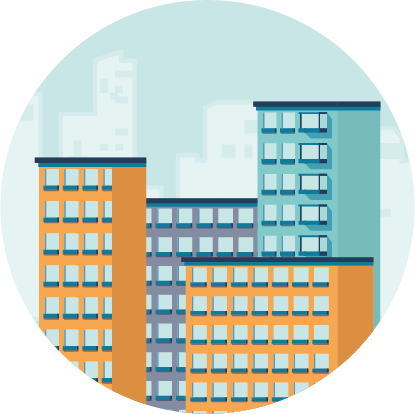 Warmte
Doorkijk naar RES 2.0:

 Afspraken tussen gemeenten over gebruik bovenregionale warmtebronnen
 Consequenties Transitievisies Warmte voor infrastructuur 
 Knelpunten en oplossingen warmteplannen identificeren 
 Faciliteren om ontwikkelingen mogelijk te maken
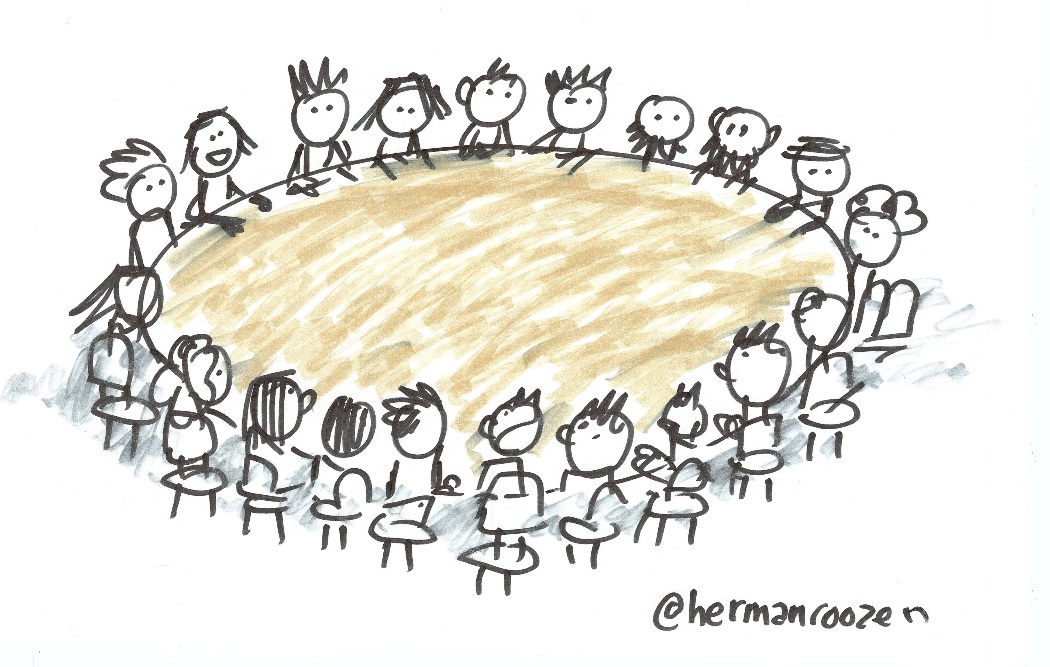 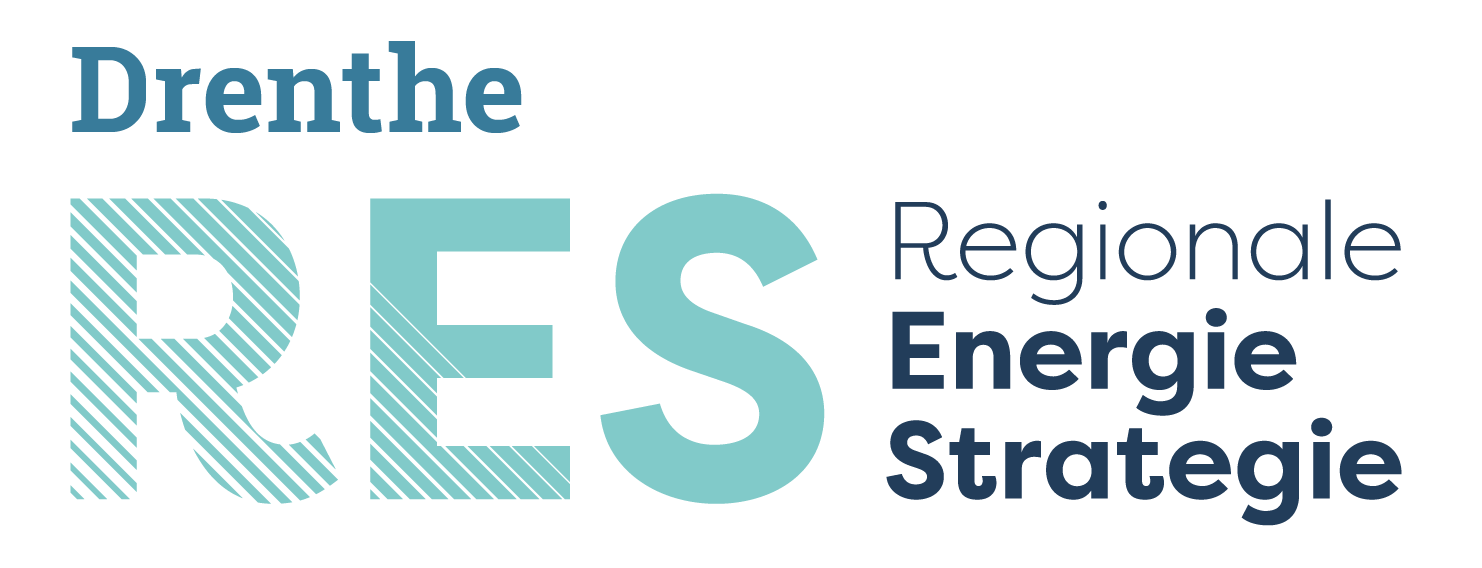 Huri Sahin van NP RES
Even voorstellen
Huri Sahin
Regio accounthouder Zuid-Holland en Zeeland
 Thema expert participatie/representatieve democratie
 Raadslid Raad voor het Openbaar Bestuur
 Ervaring als gemeenteraadslid, statenlid en kort wethouder

Nationaal Programma Regionale Energiestrategie
 Ondersteuning 
 Duidelijkheid geven 
 Monitoren
 Opdrachtgevers: VNG, IPO, UvW, Rijk
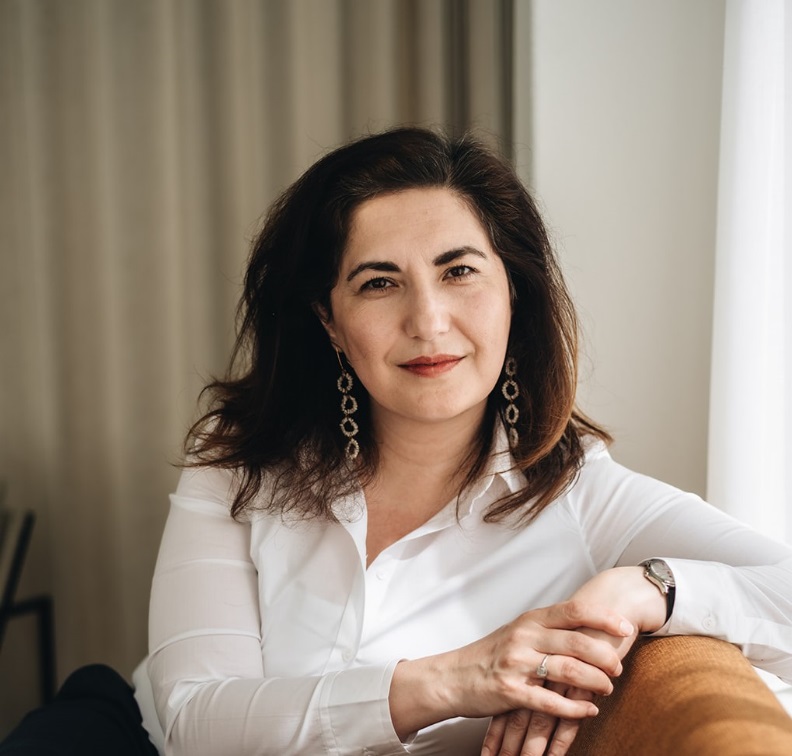 10/27/2020
35
RES en rol van volksvertegenwoordiging
Tijdlijn regionale energiestrategieën verruimd vanwege Corona
1 juli 2021: opleveren RES 1.0 vastgesteld door de volksvertegenwoordigende organen (afspraak Klimaatakkoord)
10/27/2020
Positie volksvertegenwoordigers bij de RES
Klimaatakkoord: 

De RES 1.0 wordt vastgesteld door de gemeenteraden, Provinciale Staten en Algemeen Besturen van de Waterschappen > de hoogste bestuursorganen van de decentrale overheden (representatieve democratie)
RES afwegingskader: Maatschappelijk en bestuurlijk draagvlak 
(naast Kwantiteit, Ruimtegebruik en Systeemefficiëntie)

Waarom is de positie van volksvertegenwoordiging van groot belang?
 Democratisch mandaat 
 Vertolken stem van inwoners 
 Hoogste bestuursorgaan: kadersteller, controleur en 
     volksvertegenwoordiger
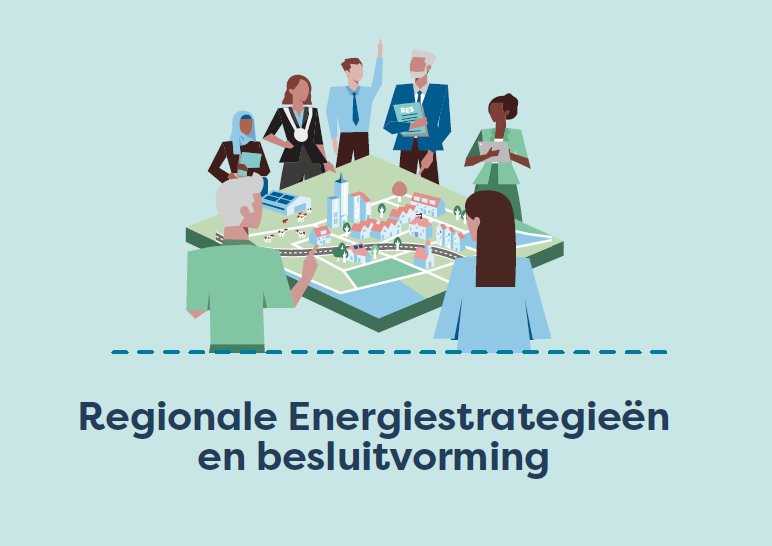 10/27/2020
Hoe versterk je je rol als volksvertegenwoordiger?
1. Rol versterken door kennis te vergroten en grip te houden op de informatievoorziening
10/27/2020
Hoe versterk je je rol als volksvertegenwoordiger?
2. Rol versterken door kaders te stellen aan het participatieproces

Bereik, mate van invloed van burgers, transparantie
Digitale leeromgeving met ingang voor volksvertegenwoordiger

3. Rol versterken door regionale afspraken te maken over besluitvorming > voorbeeld 
regionale raadsbijeenkomsten, ‘motiemarkt’ RES Midden-Holland georganiseerd 
door griffiers, Initiatiefgroep RES Twente

4. Rol versterken door de verankering van de RES 1.0 in de instrumenten van de 
Omgevingswet/ruimtelijk instrumentarium
- Betrekken van volksvertegenwoordigers met portefeuille ruimtelijke ordening
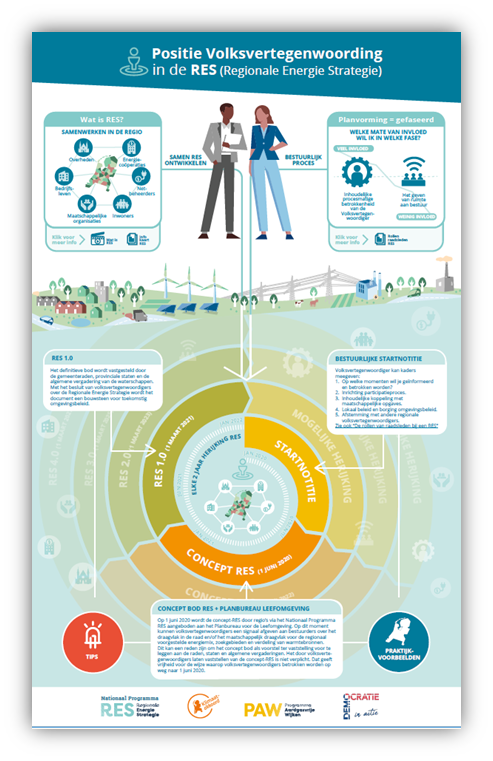 10/27/2020
Tips voor informatie en inspiratie
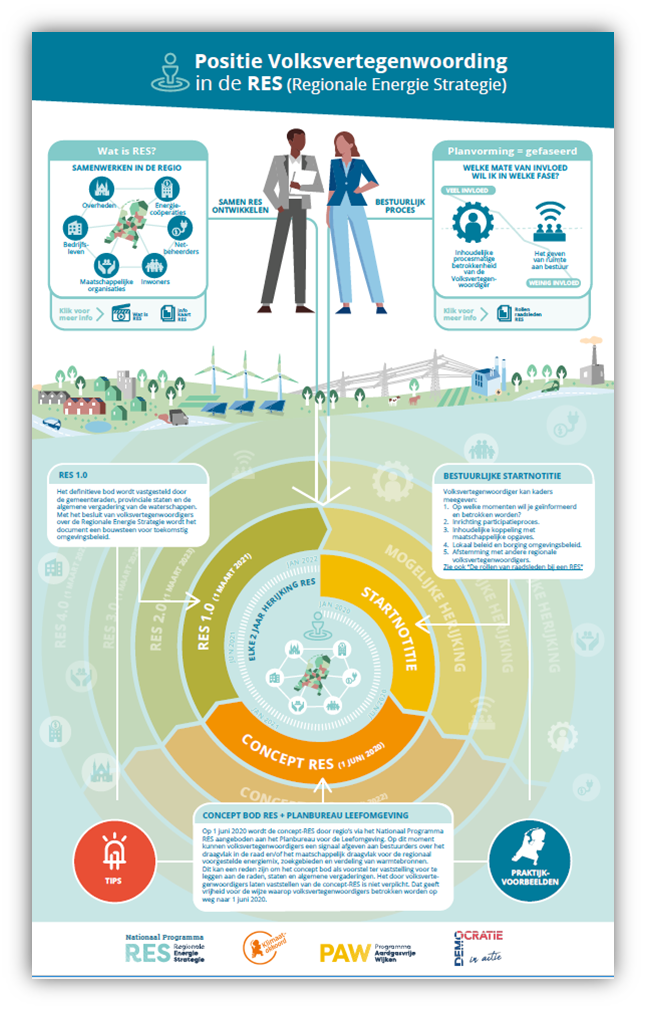 Webpagina NP RES voor volksvertegenwoordigers  
Digitale Leeromgeving voor participatie bij duurzaam opwekken
www.energieparticipatie.nl
Democratie in Actie www.lokale-democratie.nl


Vragen/opmerkingen:
h.sahin@npres.nl
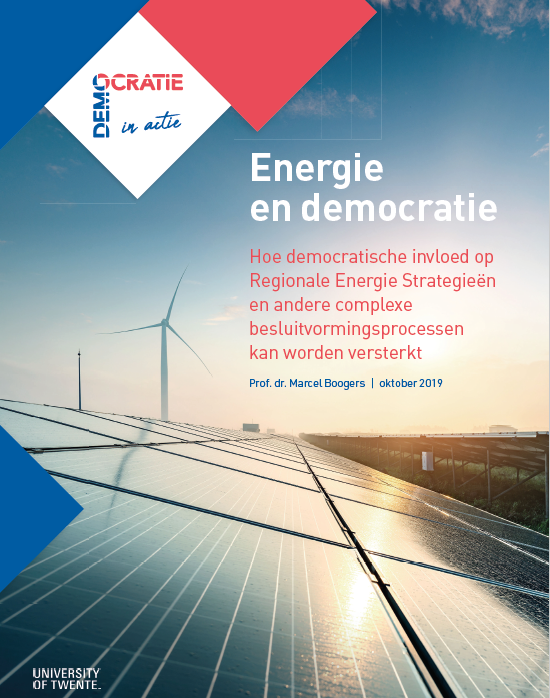 10/27/2020
Breakout rooms
Hoe kunnen we gedurende het hele RES proces gezamenlijk optrekken zodat we telkens tot gedragen en betrokken besluitvorming komen?
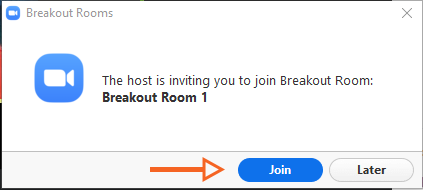 Dank u wel
www.energievoordrenthe.nl
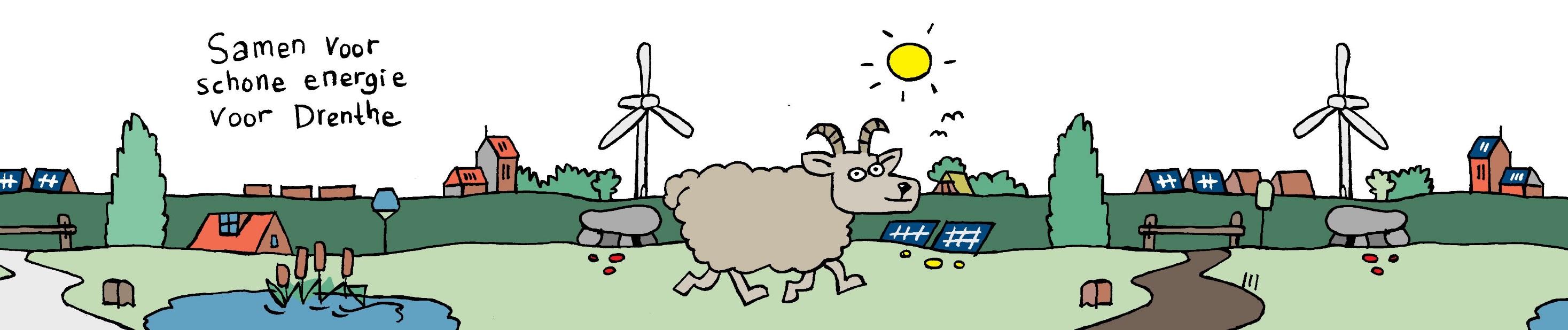